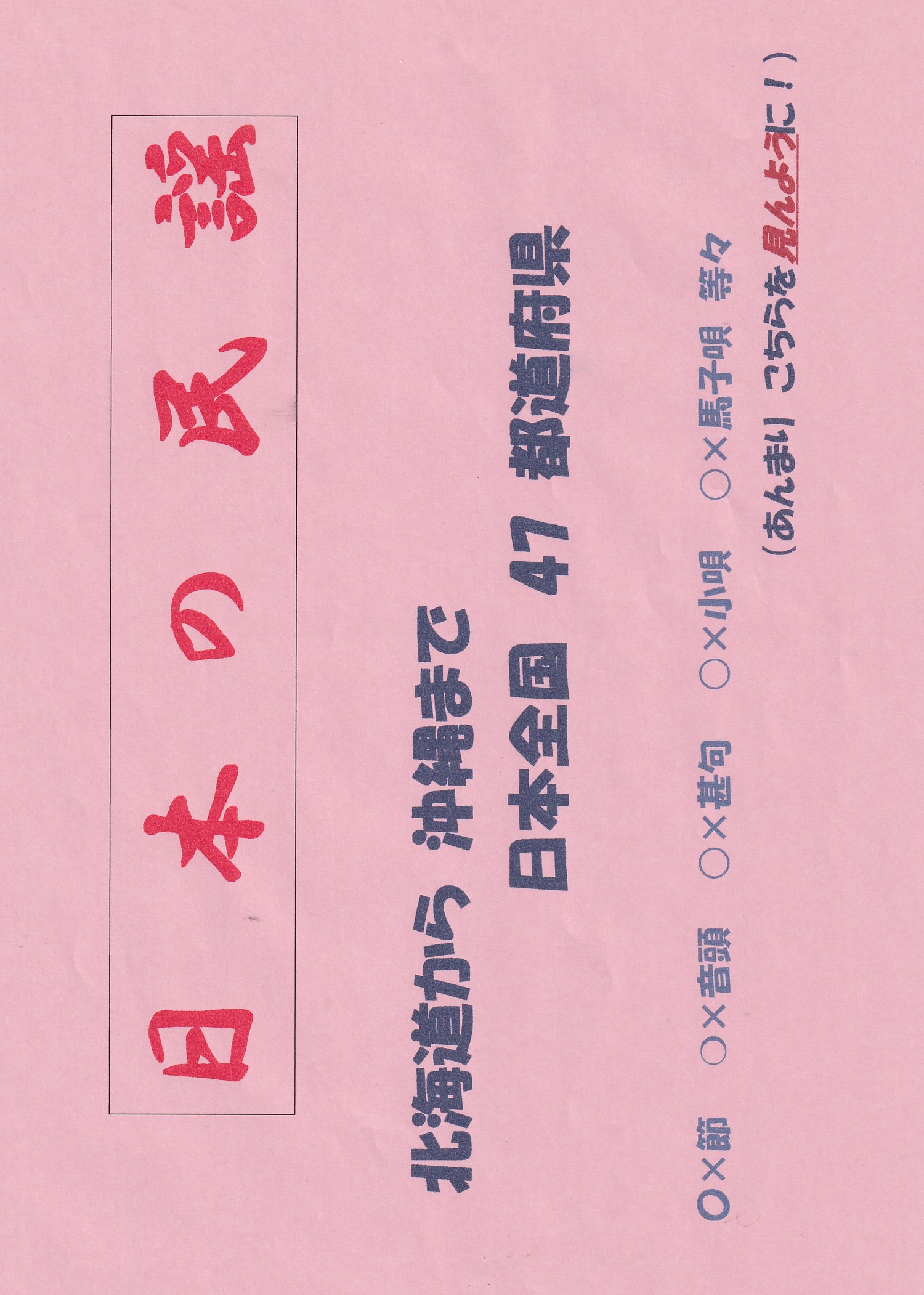 2021（R3）.4月
47都道府県の民謡
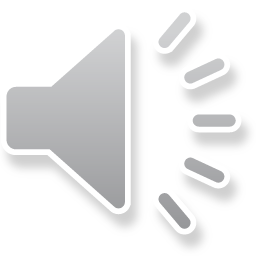 723
甚句　　　　音頭　　　　小唄　　　　盆唄　　　　馬子唄
木挽唄　　　大漁節　　　山唄　　　　草刈唄　　　船片節
子守歌　　　桑摘唄　　　酒造唄　　　酒屋唄　　　馬方節

新〇〇節　　　　　　　　正調〇〇節
端　唄　　　　　　　　　新　内　　　　　　　　　木屋歌
追分節　　　　　　　　　
三下がり　　　　　　　　二遍返し　　　　　　　　二上がり

俗　謡　　　　　　　　　俗　曲　　　　　　　　　小　唄
謡　曲　　　　　　　　　謡　　　　　　　　　　　　　等々
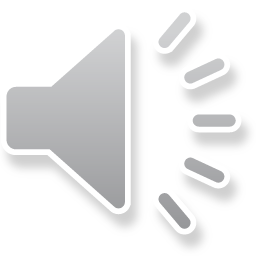 か　つ　お　節
オコサ節

新たんと節

貝殻節

鹿児島浜節

真室川音頭
薩 摩 の 武 士
ソーラン節
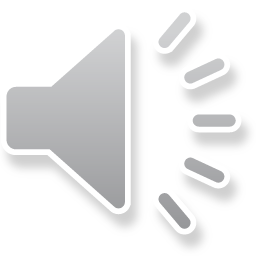 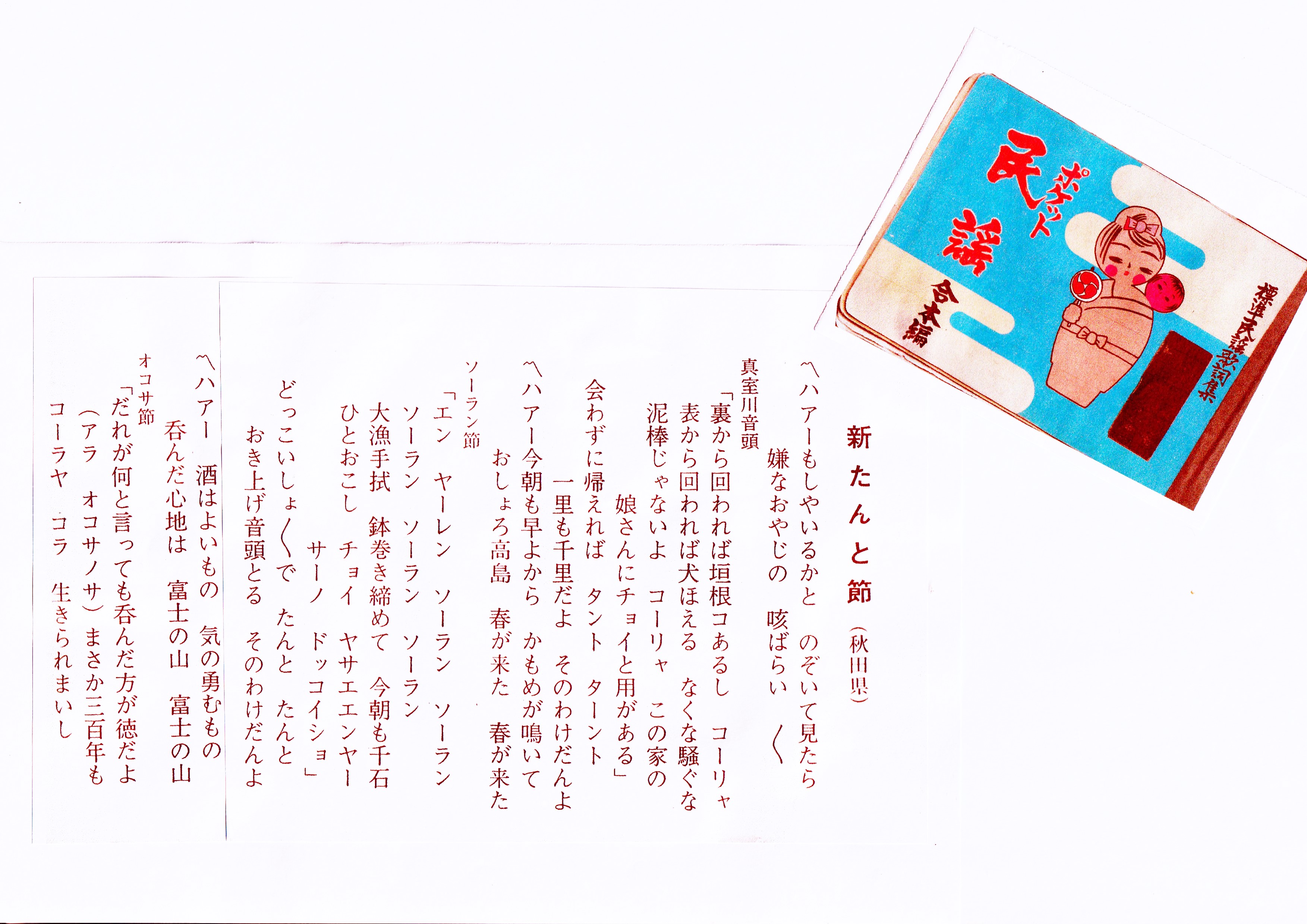